narrative story map
TITLE:
Setting
Main Characters
Middle
Climax
End
Beginning
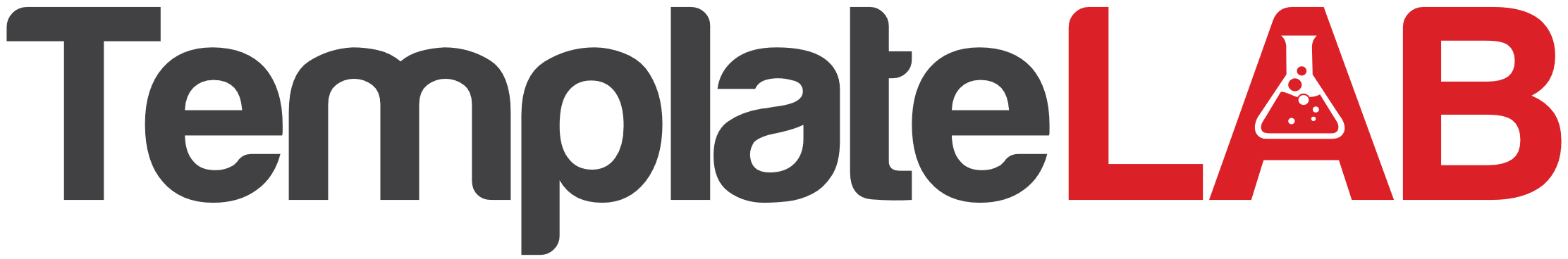